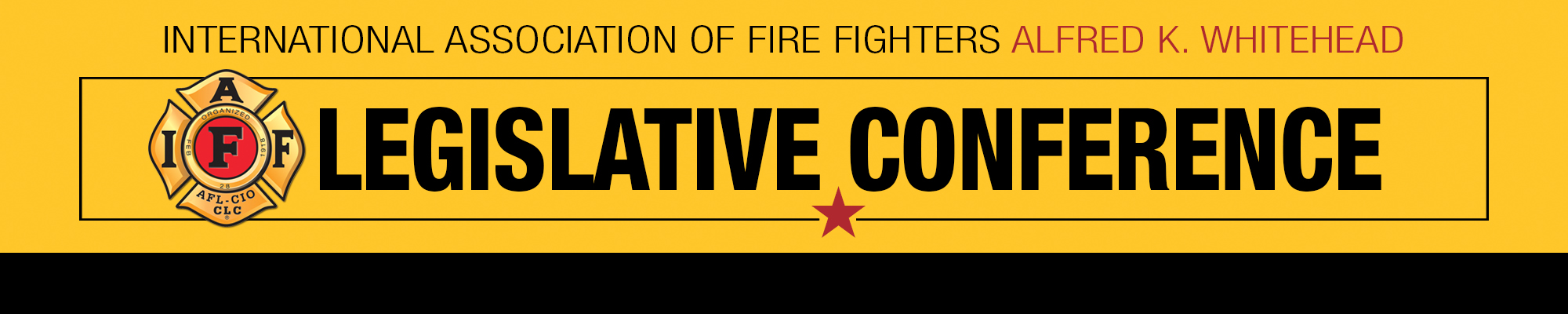 Federal Fire Fighter Presumptive Disability
Shannon Meissner
Director, Governmental Affairs

March 7, 2022
Fairness for Federal Fire Fighters
State and Municipal Fire Fighters in 49 states are afforded some level of presumptive coverage for occupational health conditions

Heart Disease
Respiratory Disease
Cancers
Infectious Diseases (Including COVID-19)
PTSD
Limited Others
Legislative Conference | Washington, DC
Fairness for Federal Fire Fighters
Beyond a limited COVID-19 presumptive, federal fire fighters do not have any other presumptive coverage
Majority of FFDs engage in robust mutual aid with surrounding jurisdictions
Winning Federal Employee Compensation Act (FECA) coverage is a long and cumbersome process
Approximately 6 months to deliver a decision to most claimants
Complex cases (occupational illnesses) take over a year
Must prove causation
Must prove acquired during performance of official duties
Legislative Conference | Washington, DC
Proving Causation
(Just a few of the) Questions Posed:
Describe in detail the work performed, the type of materials, supplies or equipment used, the location where the exposure occurred, the duration of exposure (number of hours per day and days per week)
What were the cancer-causing agents you were exposed to during each of these periods?
Provide a copy of the labeling on the containers of the materials to which you were exposed.
Legislative Conference | Washington, DC
The Solution
The Federal Fire Fighters Fairness Act

Sponsors:
H.R. 2499:		Representative Salud Carbajal (D-CA)
				Representative Don Bacon (R-NE)
S. 1116:		Senator Tom Carper (D-DE)
				Senator Susan Collins (R-ME)
Legislative Conference | Washington, DC
The Solution
The Federal Fire Fighters Fairness Act

Presumptive workers’ compensation and disability retirement coverage for ~ 10,000 fire fighters employed by the federal government

Military installations
VA Health Centers
National Laboratories
Critical Federal Infrastructure
Legislative Conference | Washington, DC
The Solution
Federal Fire Fighters Fairness Act

Heart Disease
Lung Disease
Certain Cancers
Certain Infectious Diseases

Employed for a minimum of 5 years as a fire fighter, except for infectious disease coverage
Legislative Conference | Washington, DC
The Solution
Federal Fire Fighters Fairness Act

Any claim may be challenged if employer can demonstrate another cause (e.g. smoking; IV drug use)
Burden of proof rests with employer
Presumptive benefits in federal sector are not new
COVID-19
9/11 WTC responders and victims
Agent Orange
Legislative Conference | Washington, DC
Make Your Case
The Evidence:  Cancer

Exposure to carcinogens is unavoidable
Multiple studies demonstrate cancers occur at higher rates in fire fighters than the general population:
LeMasters Meta-Analysis
NIOSH
Nordic Study
Legislative Conference | Washington, DC
Make Your Case
The Evidence:  Heart / Lung

Increased risk of sudden cardiac events after fire suppression
1/5 of fire fighters engaging in live-fire suppression experience cardiac arrhythmias
Fire fighters’ risk of death from a heart attack 100 times greater than civilian population
Increased risk of exposure to toxic air contaminates
Toxic chemical soup
High particulate levels in air
Legislative Conference | Washington, DC
Make Your Case
The Evidence:  Infectious Disease

EMS duties expose fire fighters to persons with infectious diseases, blood and bodily fluids
COVID-19:  79 million cases; nearly 1 million deaths; 87 IAFF member deaths
Hepatitis B:  > 1 million chronic infections in US
Tuberculosis:  13 million persons in US living with latent TB infection
Legislative Conference | Washington, DC
Make Your Case
Broad Support:  Labor and Management

International Association of Fire Fighters
International Association of Fire Chiefs
American Federation of Government Employees 
National Federation of Federal Employees
Legislative Conference | Washington, DC
Make Your Case
Make it Personal!  Take it Home!

Consider your response history exposures; tell your story.
Have you or a colleague been impacted by a covered condition?  We all know several!  Tell the story.
Cancer:  Single greatest killer of fire fighters
Heart Disease:  Significant number of active duty LODDs
Lung Disease:  Significant number of early or disability retirements
Legislative Conference | Washington, DC
State of Play
Introduced in both chambers

House:  	Hearing held in December, 2021
		Markup Scheduled for March 16
		
Potential to move before full House or attach to must-pass vehicle
Legislative Conference | Washington, DC
The Ask
House:  Cosponsor H.R. 2499, the Federal Firefighters Fairness Act
Senate:  Cosponsor H.R. 2499, the Federal Firefighters Fairness Act

House Members of the Education and Labor Committee:
Vote in favor of the bill at markup
Speak in favor of the bill at markup
Legislative Conference | Washington, DC
Top Congressional Targets
House:  
Members of the Education and Labor Committee
Members of the Committee on Armed Services

Senate:  
Members of the Committee on Homeland Security and Governmental Affairs
Members of the Committee on Armed Services

Ask all members to cosponsor!
Legislative Conference | Washington, DC
Important Contacts
To Cosponsor:
House:  	Samantha Price			Samantha.price@mail.house.gov
			Congressman Salud Carbajal (D-CA)
			Jeff Kratz				jeff.kratz@mail.house.gov
			Congressman Don Bacon (R-NE)
Senate:		Laura Pastre			laura_pastre@carper.senate.gov
			Senator Thomas Carper (D-DE)
			Trevor Hustus			trevor_hustus@collins.senate.gov
			Senator Susan Collins (R-ME)
Legislative Conference | Washington, DC